«Озеленение территорий школы №5 в г. Тобольске»
Выполнили: Кузнецова АнастасияНавильникова Елизавета Ученицы 9 Г класса МАОУ СОШ № 5Руководитель: Морозова НеллиНиколаевнаучитель физической культуры
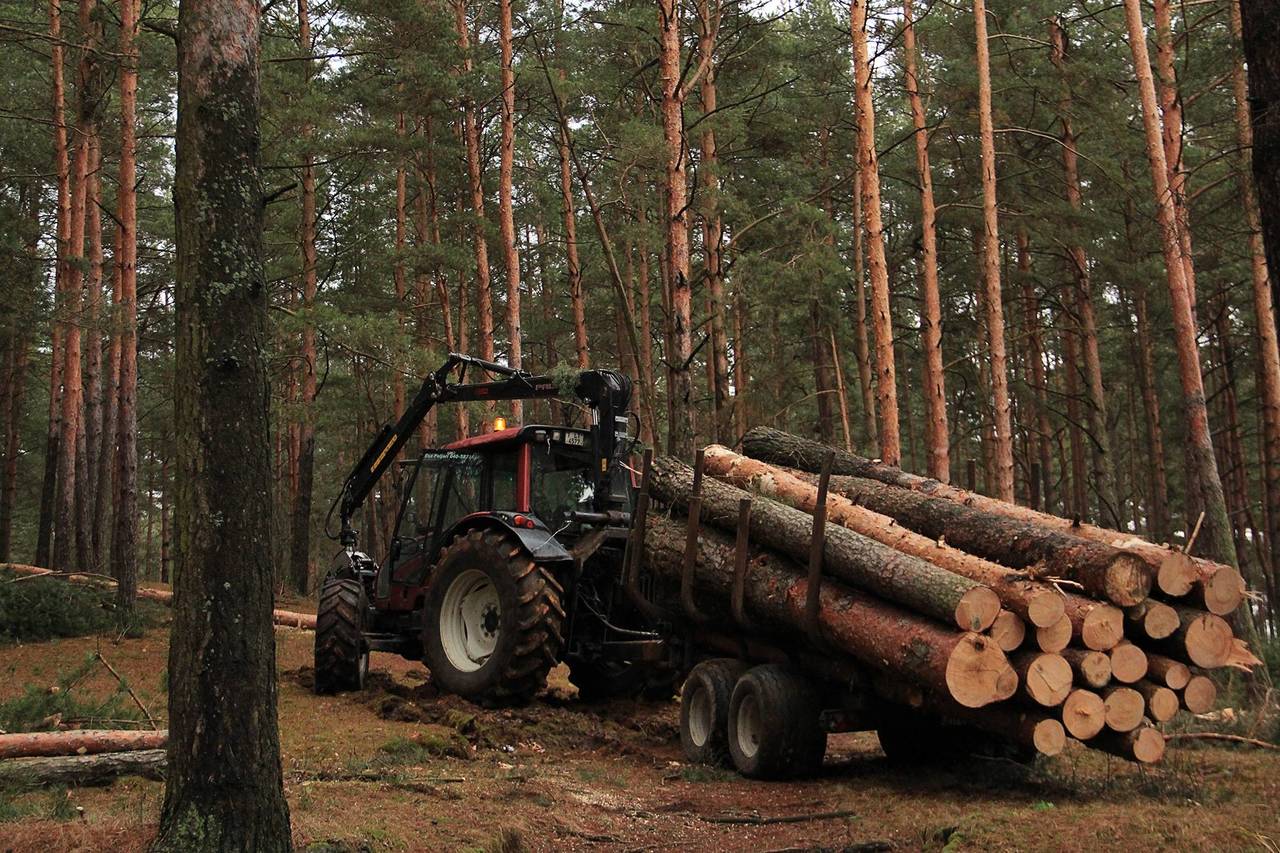 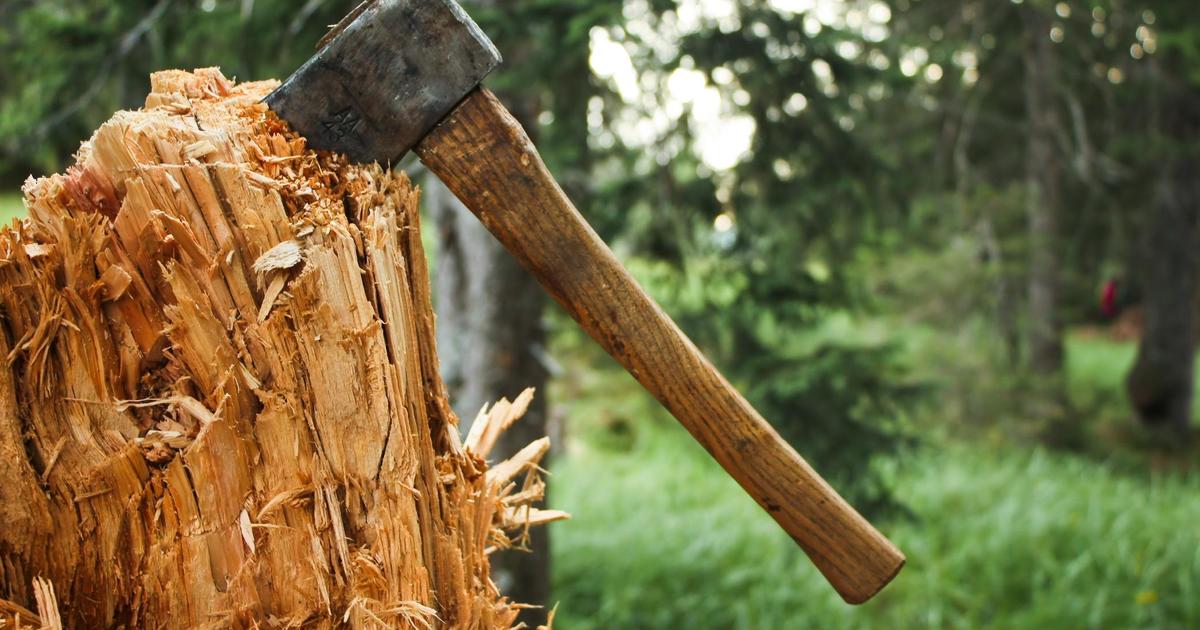 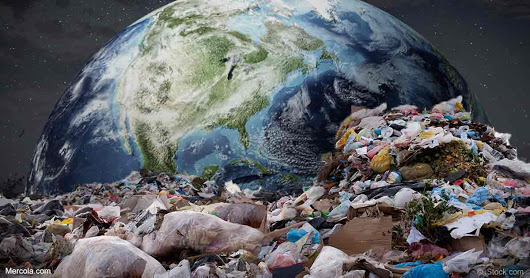 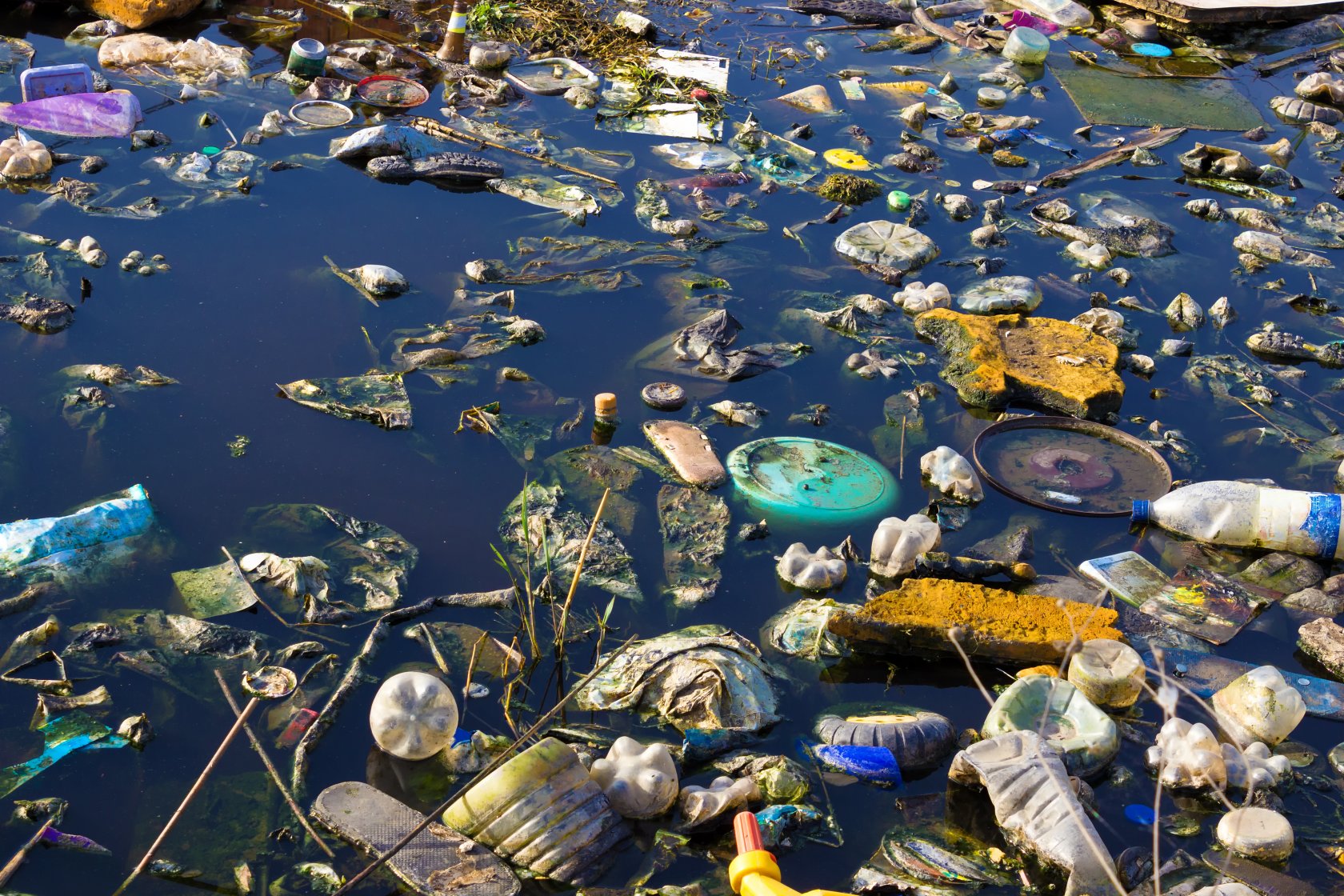 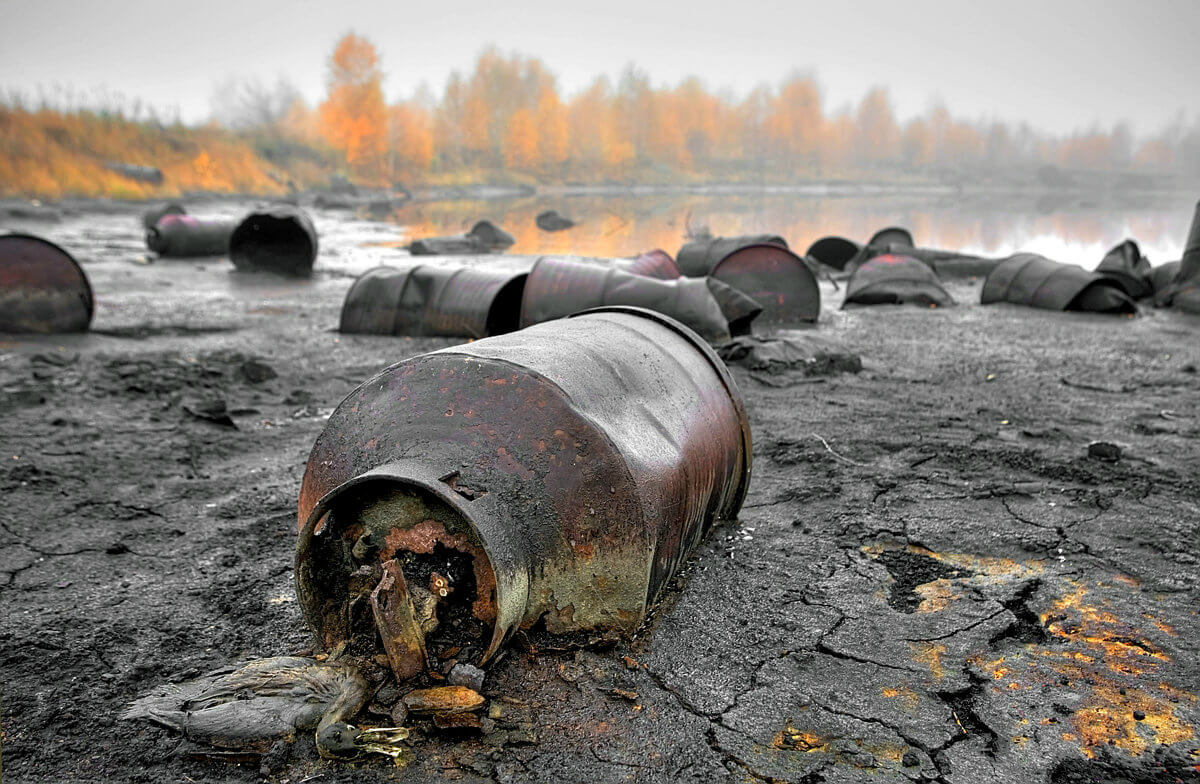 На Комсомольском проспекте:Смесь углеводородов =1,690 мг/м3В воздухе рабочей зоны центральной газофракционирующей установки = 1,503 мг/м3. Угарный газ = 0,327 мг/м3 Воздух из выхлопной трубы тоже подвергся анализу. В нем концентрация угарного газа составила 32, 469 мг/м3.
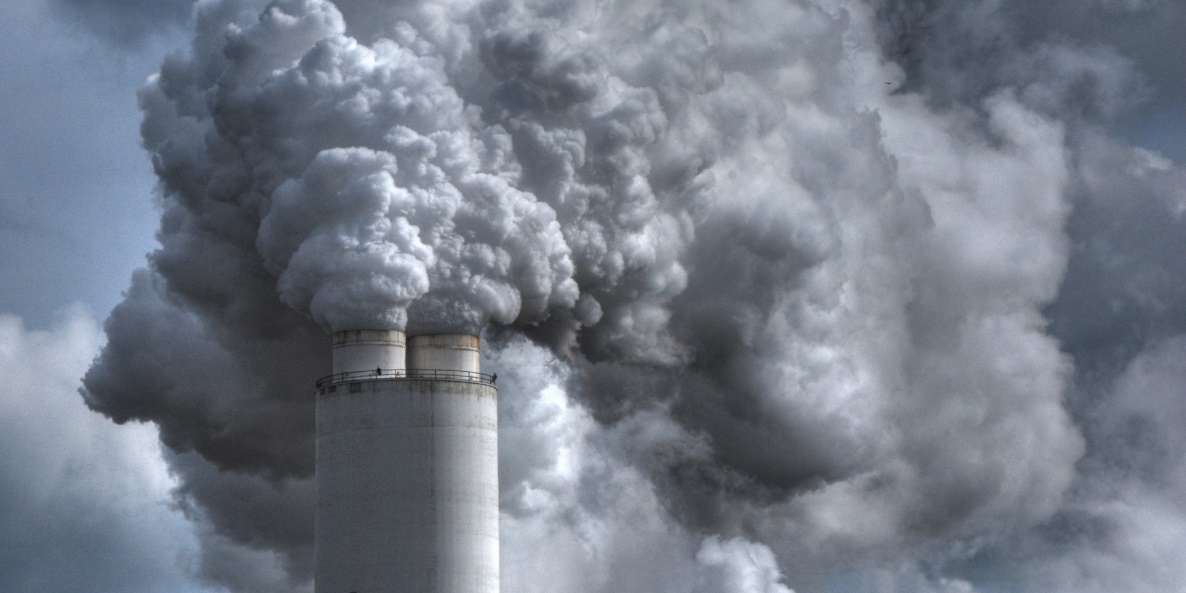 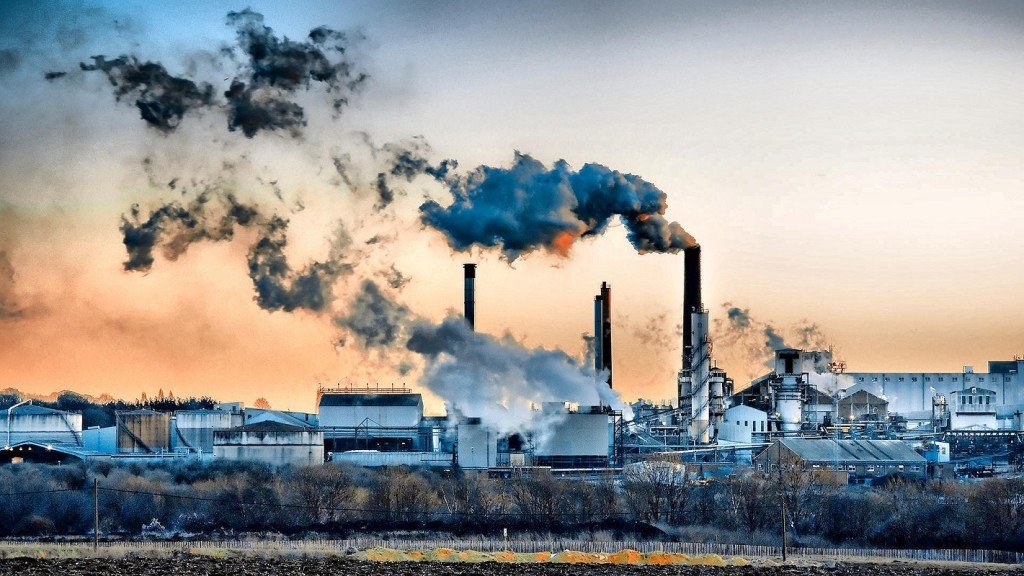 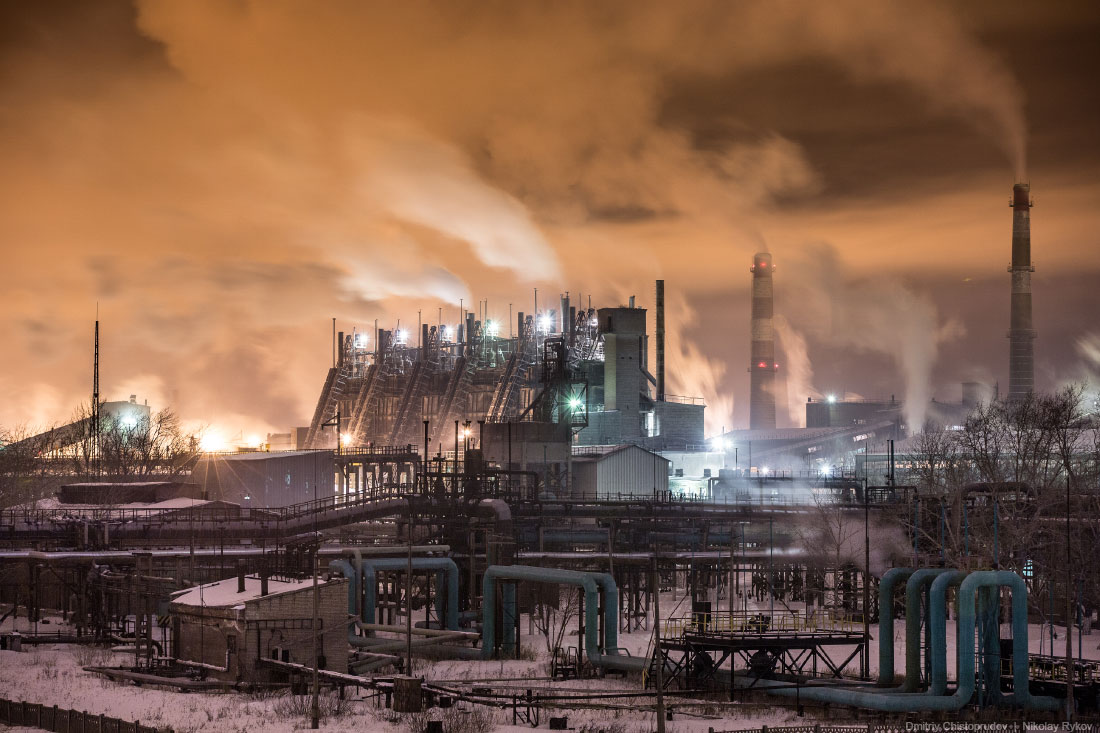 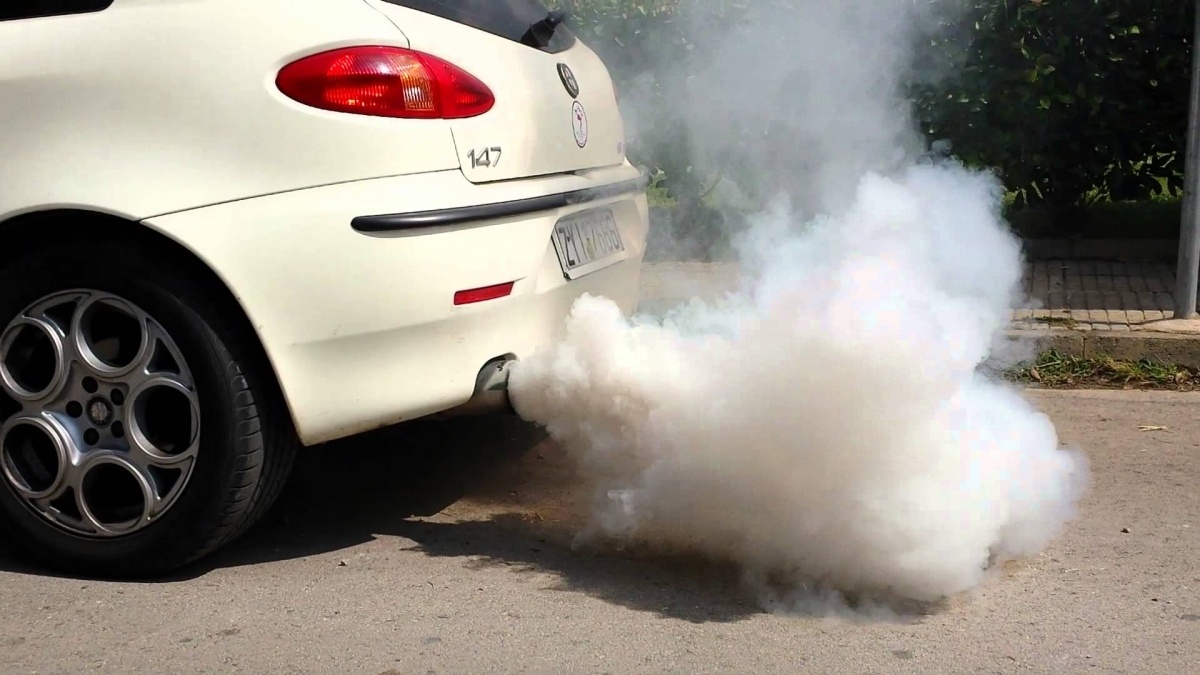 Цель работы: Озеленить территорию школы №5 и улучшить экологическую ситуацию.Задачи:1.Описать расположение школы в микрорайоне 2.Разобрать и осуществить план озеленения школы и школьного двора 3.Преобразования и благоустройство пришкольной территории4.Создание благоприятных условий я сохранения и укрепления здоровья
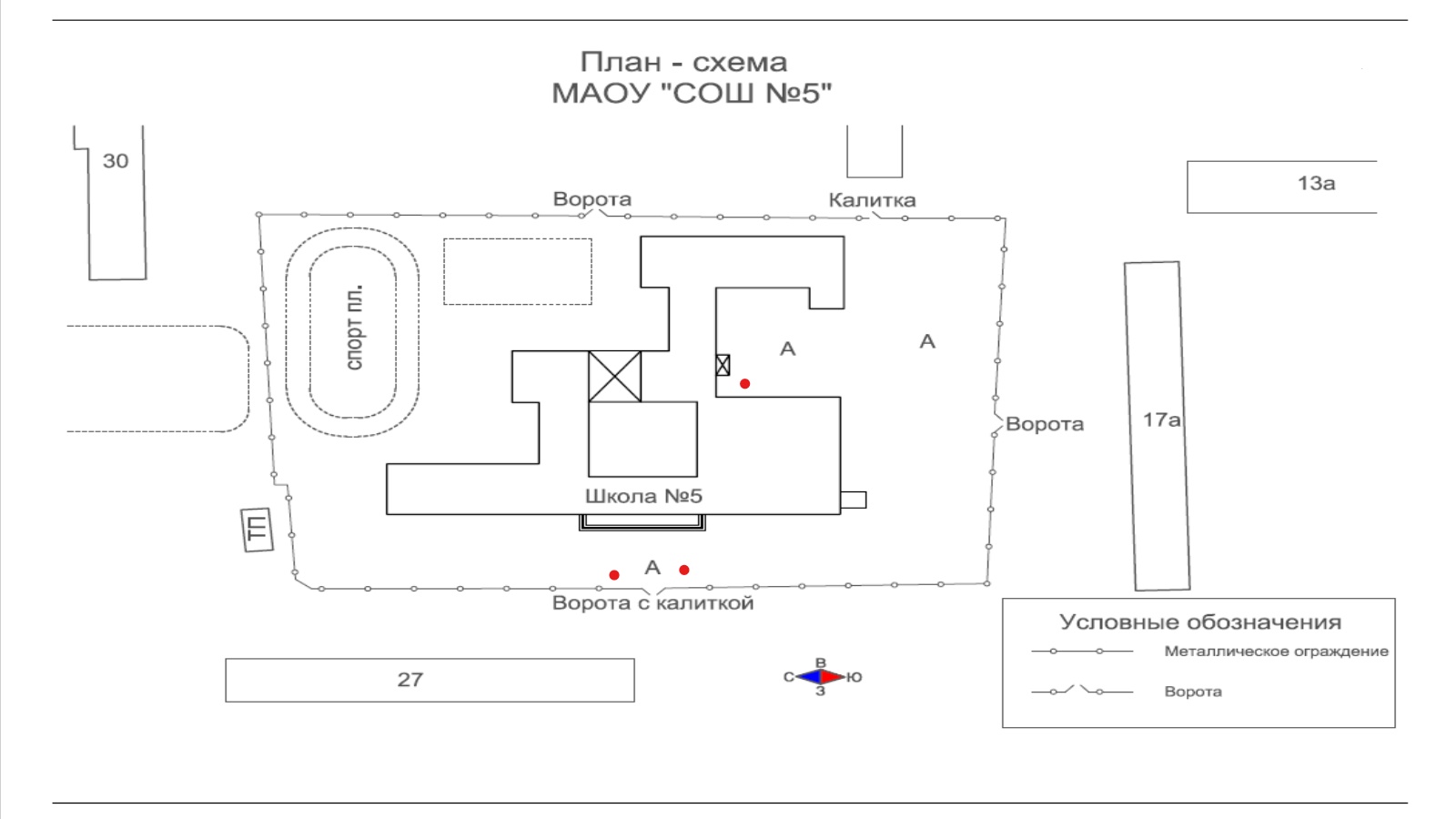 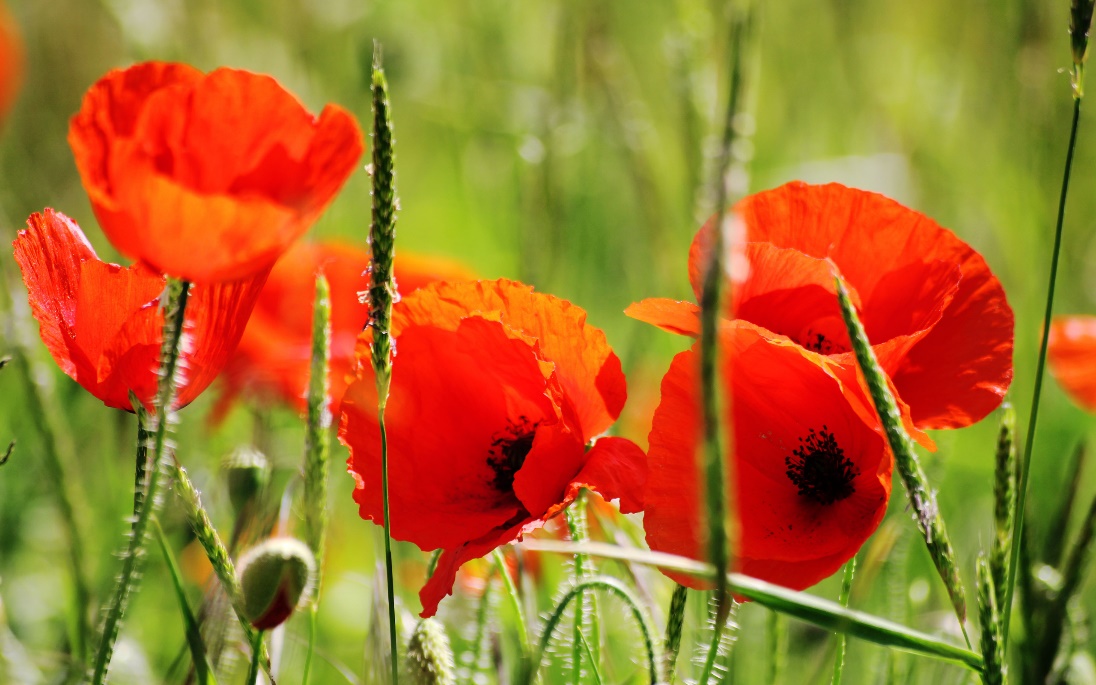 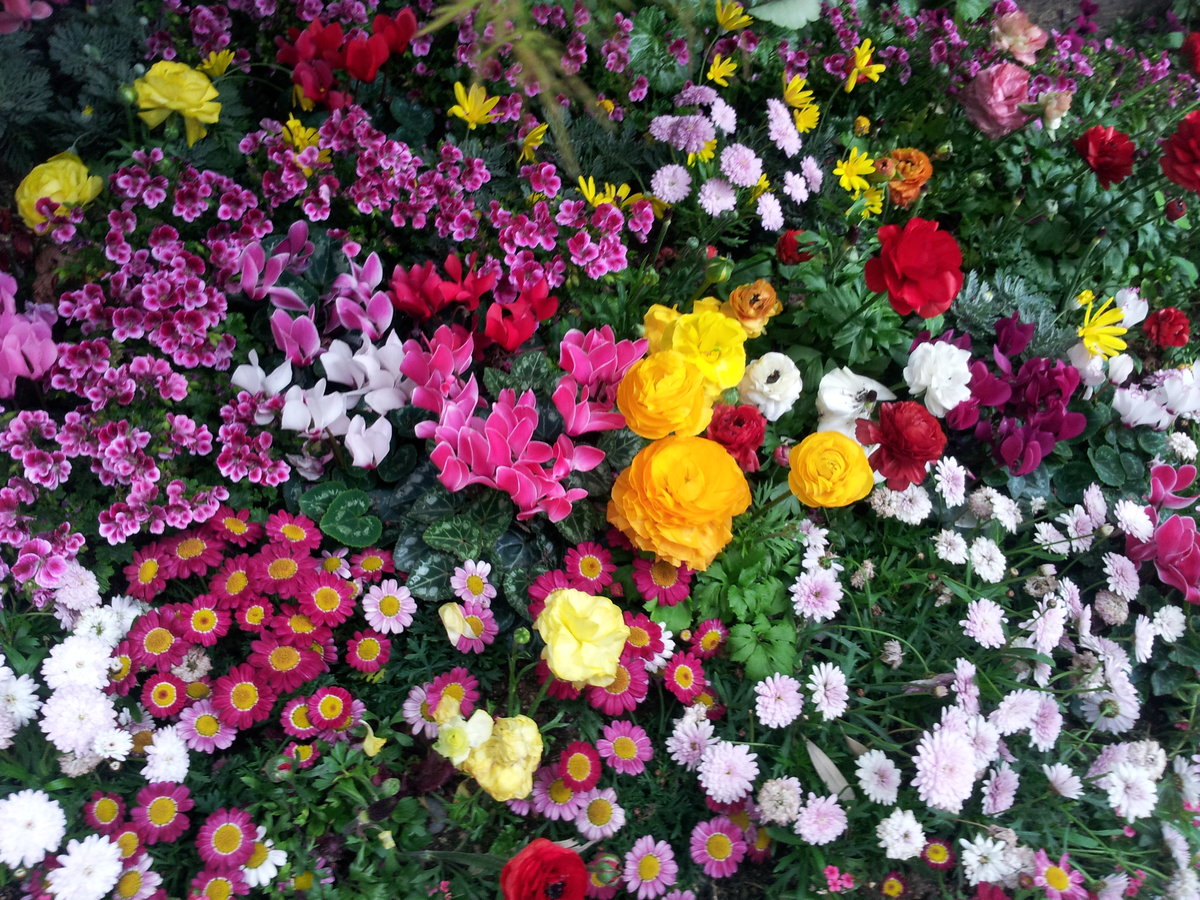 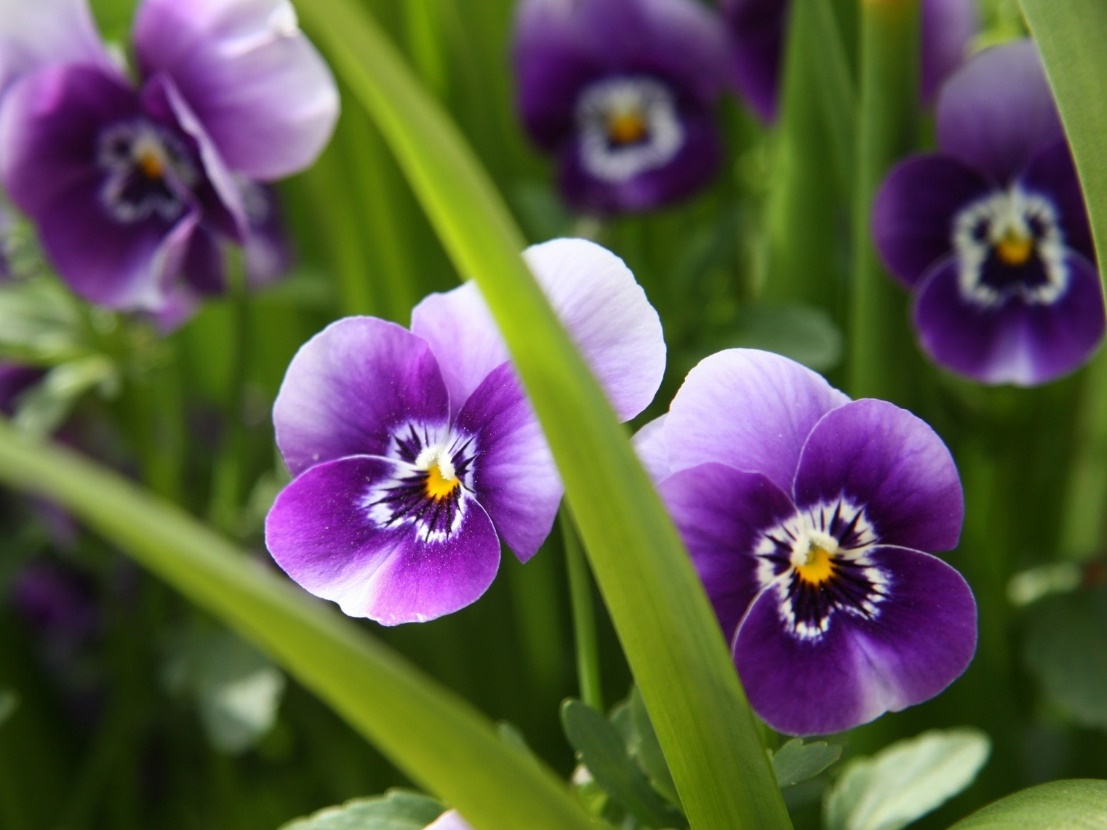 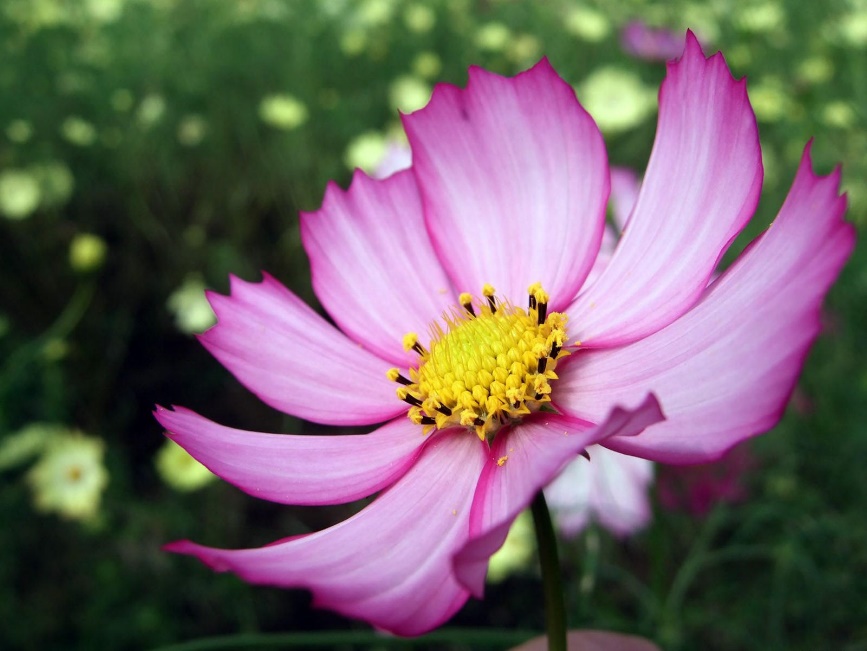 БАРХАТЦЫ                    ПЕТУНЬИ
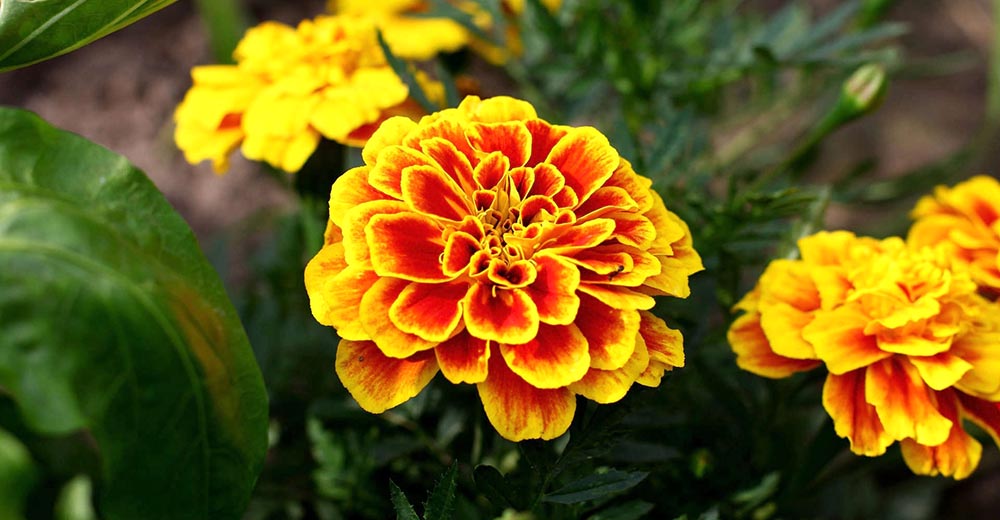 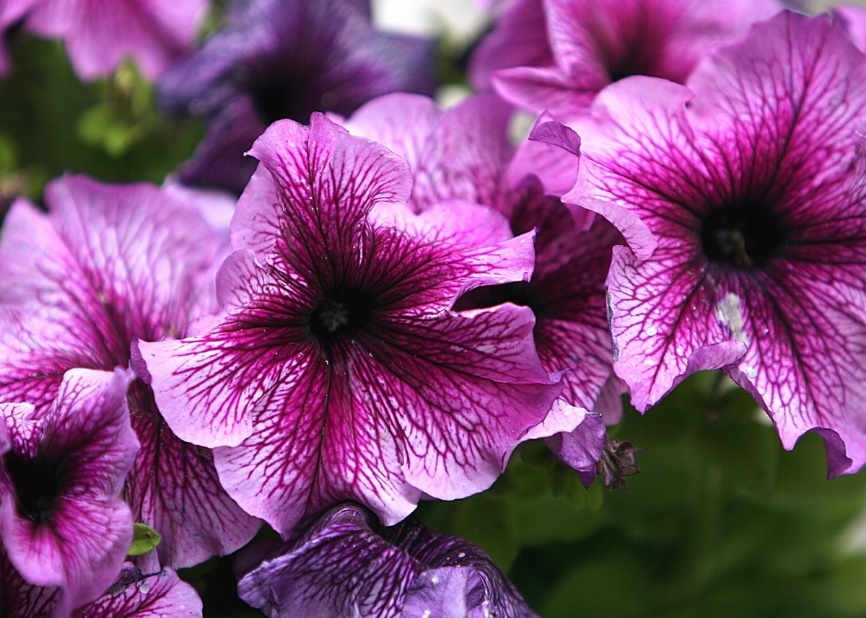 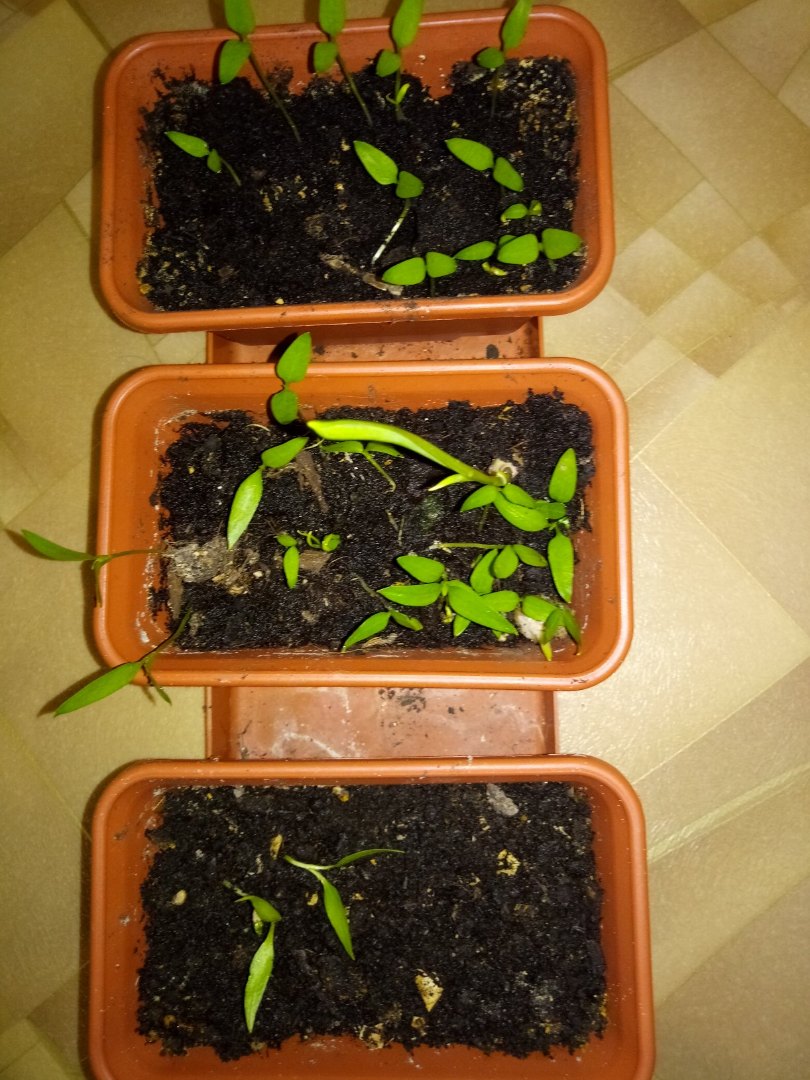 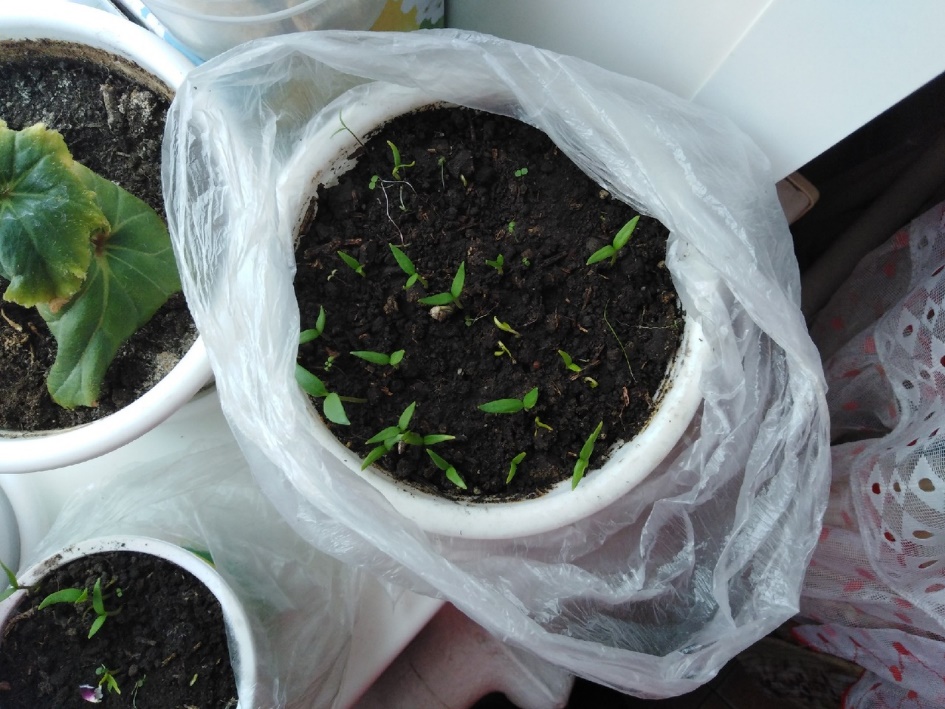 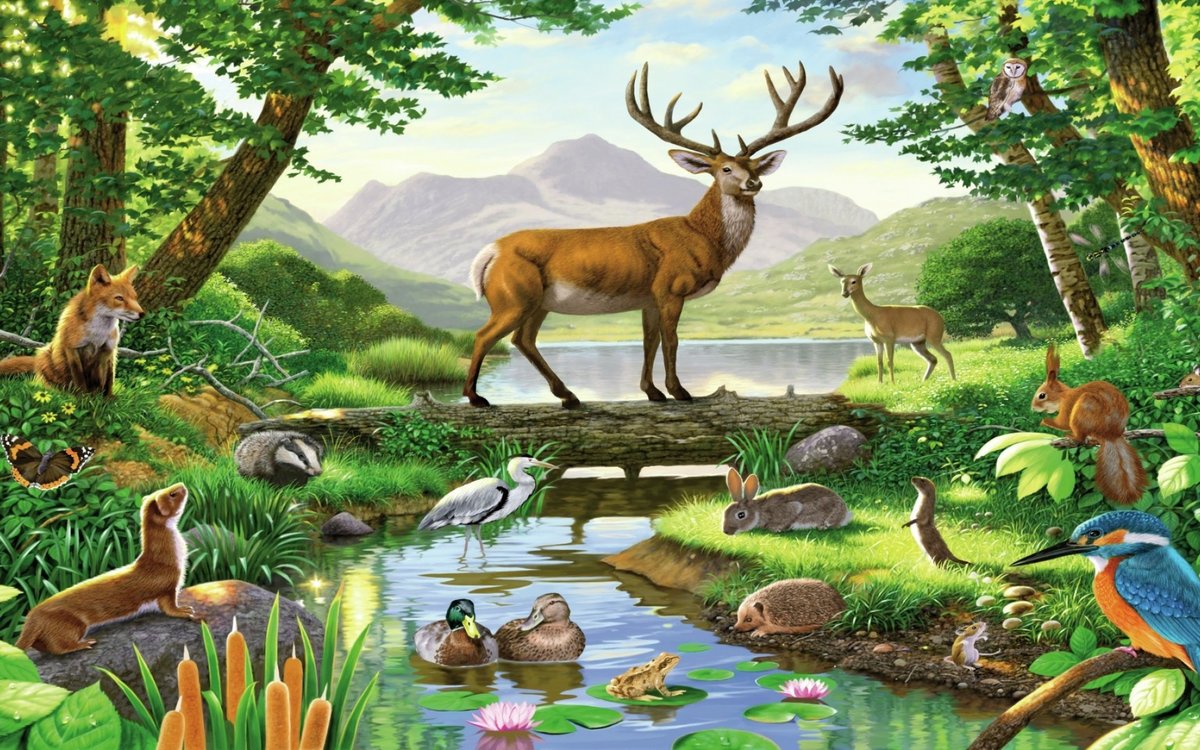 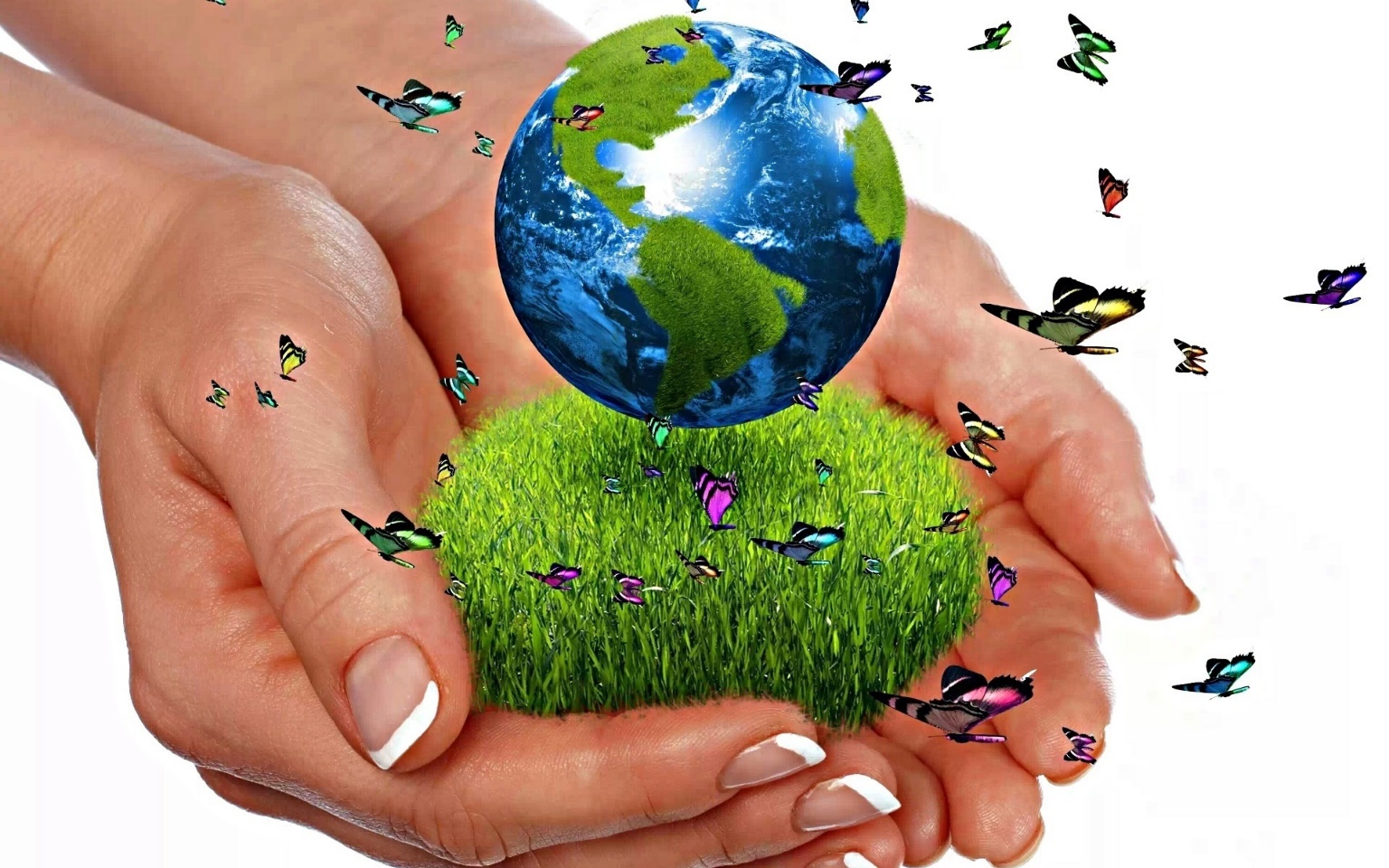 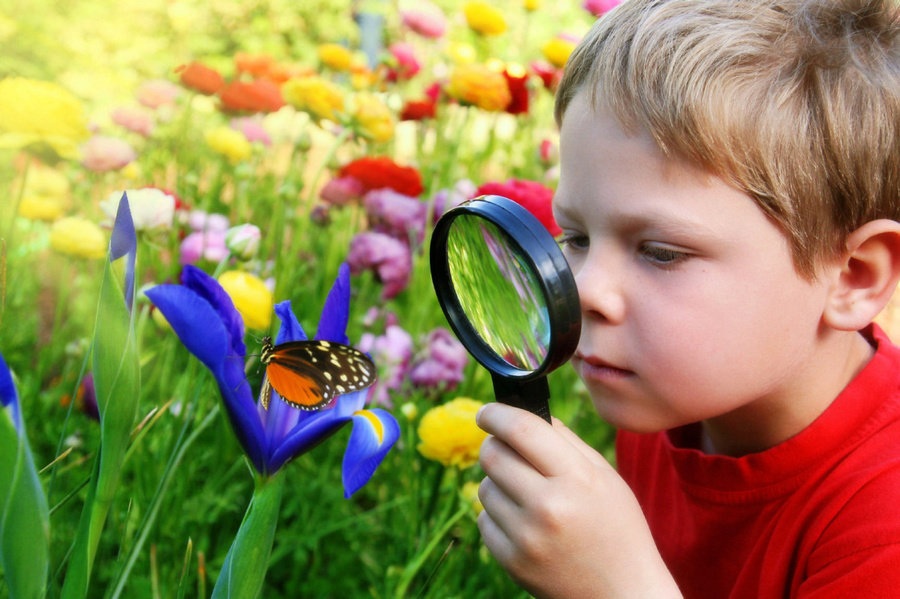 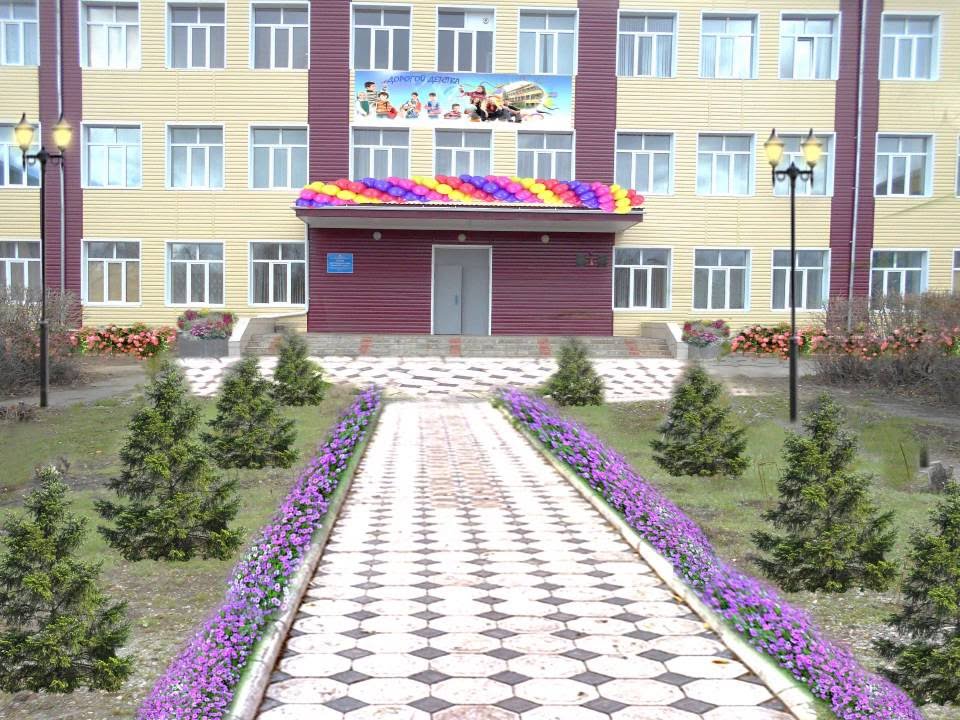 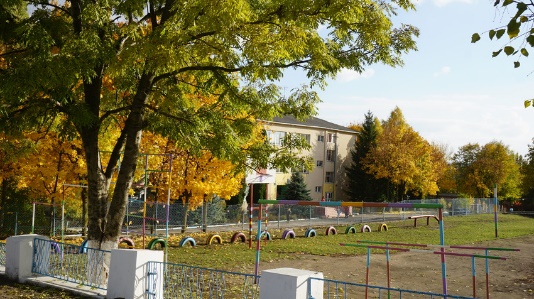 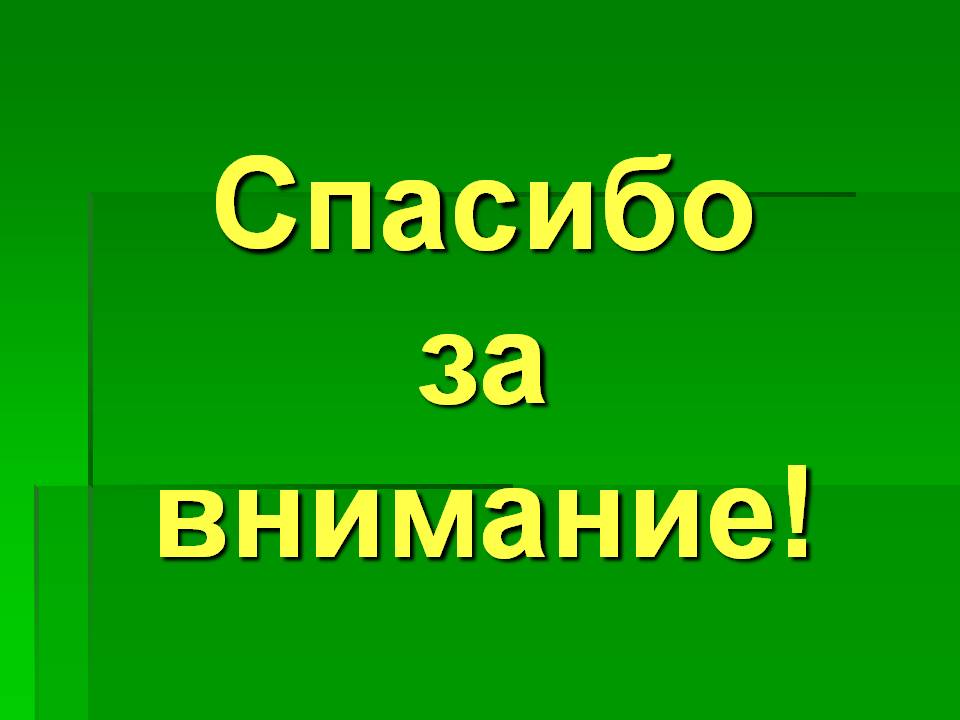